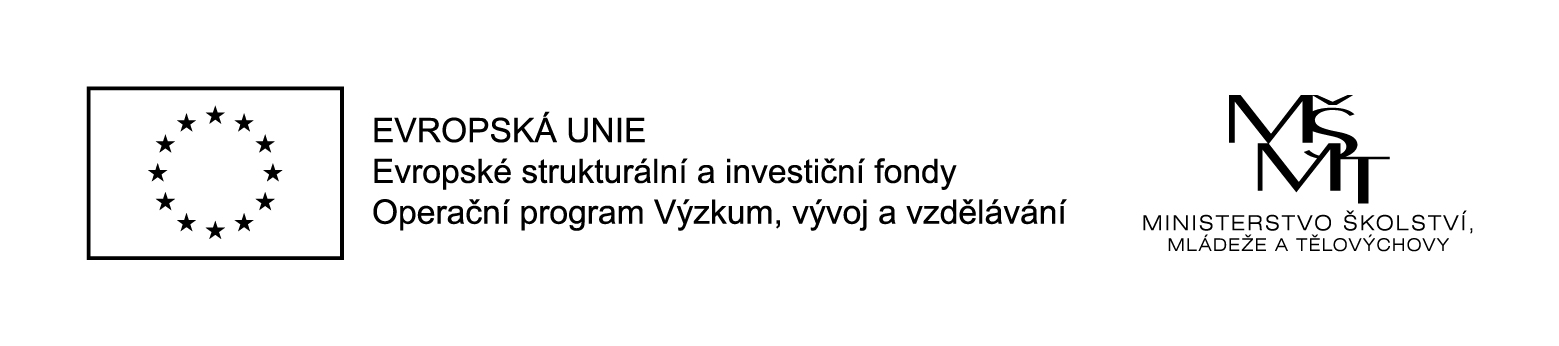 Komunikace učitelů s rodiči
Mgr. Diana Dvořáková
„Podpora pregraduálního vzdělávání na PedF UK“
(registrační číslo CZ.02.3.68/0.0/0.0/16_038/0006965)
1
Formy komunikace učitelů s rodiči
Písemná:
Žádosti 
ŽK
E-mail
SMS
Elektronická třídní kniha (skolaonline.cz, bakalari. cz, …)
Ústní:
Třídní schůzky
Konzultace rodičů s vyučujícími
Pohovory  - setkání s rodiči (na žádost rodičů X výzva školy)
Výchovné komise
Telefonická komunikace
„Podpora pregraduálního vzdělávání na PedF UK“
(registrační číslo CZ.02.3.68/0.0/0.0/16_038/0006965)
2
Rodiče a „organizace“
Rodičovské spolky – sdružení rodičů, kluby rodičů – dobrovolné, nepovinné…
    - z příspěvků od rodičů žáků se podílí na spolufinancování některých aktivit školy (zájezdy, kulturní akce…)
Školská rada – povinný orgán, kontrolní činnost, projednává návrh rozpočtu školy, inspekční zprávy, podává podněty, … 
   volení zástupci: zřizovatele, rodičů, pedagogů, (zletilých studentů)
„Podpora pregraduálního vzdělávání na PedF UK“
(registrační číslo CZ.02.3.68/0.0/0.0/16_038/0006965)
3
Pravidla komunikace s rodiči
Jednání naplánujte – místo, čas, délka schůzky, téma – informujte o svém plánu rodiče, nejlépe písemně, dostatečně dopředu.

Na jednání se připravte (podklady – písemné i ústní informace - práce žáka, záznamy, co – kdy se stalo… i pozitivní informace a informace o běžném dění, …).

Ujasněte si cíl jednání.

Jednejte věcně, informujte bez emocí, popisujte situace.

Z jednání pořiďte zápis, který podepíší všichni zúčastnění.
4
„Podpora pregraduálního vzdělávání na PedF UK“
(registrační číslo CZ.02.3.68/0.0/0.0/16_038/0006965)
6x ne…
Nedávejte osobní kontakt: mob. č., e-mail. adresu…, pouze pracovní kontakty.

Nesdílejte s rodiči ani dětmi své osobní účty na sociálních sítích.

Neřešte nic telefonicky, pozvěte na osobní jednání – mailem, telefonicky, písemně…

Neřešte nic mimo budovu školy nebo mimo svou pracovní dobu 

Neřešte problémy jednotlivce před ostatními rodiči (např. na třídních schůzkách…)

Nenechávejte zodpovědnost za řešení problému jen na sobě… („tak, co s tím paní učitelko uděláte…?“)
„Podpora pregraduálního vzdělávání na PedF UK“
(registrační číslo CZ.02.3.68/0.0/0.0/16_038/0006965)
5
Konfliktní komunikace
Očekáváte-li konfliktní situaci, požádejte o pomoc vedení školy. 

Očekáváte-li konfliktní situaci, jednejte vždy ve třech: VY, RODIČE, VÝCHOVNÝ PORADCE (nebo kolega nebo metodik prim. prevence, …)

Vedení školy vždy zpětně informujte o problematické komunikaci s rodiči.
„Podpora pregraduálního vzdělávání na PedF UK“
(registrační číslo CZ.02.3.68/0.0/0.0/16_038/0006965)
6
Pravidla osobního jednání
Jednejte v místnostní, nejlépe ve třídě, ze které je možné kdykoli odejít.

Na úvod rodiče přivítejte a posaďte je, nejednejte ve stoje.

Na úvod sdělte pozitivní informace o žákovi nebo alespoň neutrální – navázání kontaktu, vytvoření atmosféry…

Jednání si připravte – portfolio žáka (práce žáka, záznamy, co – kdy se stalo… i pozitivní informace), informace o běžném dění ve škole - připravte si argumentaci.
„Podpora pregraduálního vzdělávání na PedF UK“
(registrační číslo CZ.02.3.68/0.0/0.0/16_038/0006965)
7
Nezapomínejte…
Neřešte vše hned – vyberte 1-2 hlavní problémy, ty pojmenujte.
NECHTE RODIČE MLUVIT! 
   Naslouchejte…, vyjádřete úctu a pochopení.
„Co s tím uděláme?“ – hledáme SPOLEČNÉ řešení
Dávejte náměty na zlepšení situace: „Zkuste dělat doma s dítětem toto…“
NIKDY neříkejte, že rodiče dělají něco špatně!
Nezapomeňte, že nemusíte mít pravdu.
„Podpora pregraduálního vzdělávání na PedF UK“
(registrační číslo CZ.02.3.68/0.0/0.0/16_038/0006965)
8
Podpora učitele…
Vedení školy
Školní psycholog, metodik primární prevence, školní speciální pedagog, zkušenější kolega…

Právní podpora a pomoc: Liga na ochranu učitele

Supervize pracovníka pedagogicko-psychologické poradny
„Podpora pregraduálního vzdělávání na PedF UK“ (registrační číslo CZ.02.3.68/0.0/0.0/16_038/0006965)
9
Závěrem…
Ideální by bylo, pokud by rodič na řešení problému přišel sám… 

Rodiče lze i odmítnout, přijde-li neohlášen… 
   (čas, místo a téma setkání společně naplánujte)

Komunikujte i s ostatními kolegy uvnitř sboru, předávejte důležité informace…
„Podpora pregraduálního vzdělávání na PedF UK“
(registrační číslo CZ.02.3.68/0.0/0.0/16_038/0006965)
10